Conflicts and EthicsYakima Regional Clean Air Agency
Jim Doherty ‒ MRSC Legal Consultant
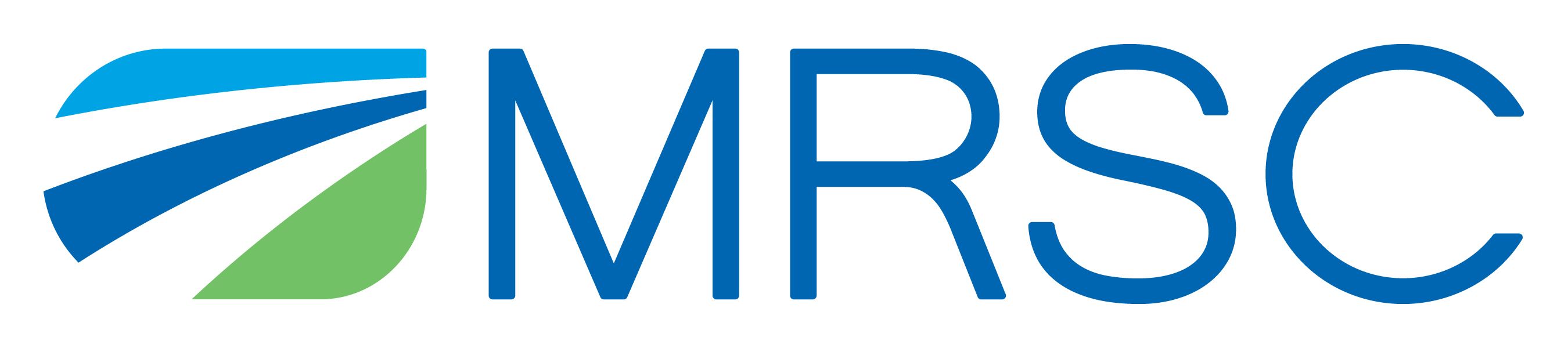 Topics
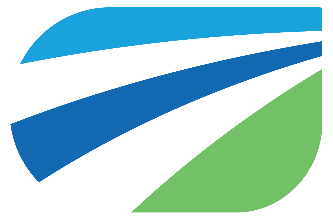 Legality & Morality distinctions
Contractual Conflicts of Interest (statutory) 
Financial Conflicts (not statutory)
2
Legality / Morality Distinctions
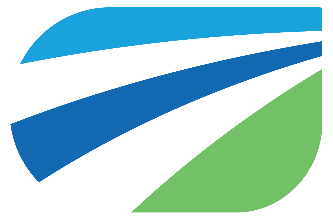 Legality refers to: Statutes, regulations and formally adopted ethical  codes ‒ the minimum standards
Morality refers to standards acknowledged or expected by a social/religious group or by a person individually
Ethics is a general term often used for both
3
Ethics Question No. 1
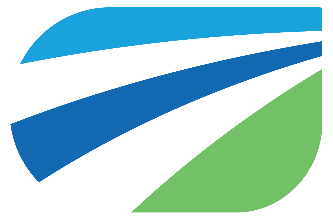 During the holidays all agency board members are sent a box of chocolates by a local business owner who is subject to regulations of the agency.  No specific agency action is pending or requested by the business owner currently.
May you keep the chocolates?
4
Answer  Ethics Question No. 1
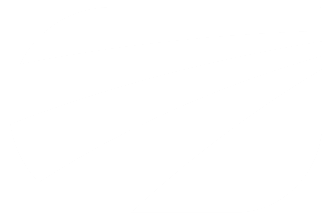 Probably, based on “de minimis” value
RCW 42.23.070(2) – No municipal officer may, directly or indirectly, give or receive any compensation, gift, reward or gratuity from a source except the employing municipality, for a matter connected with the officer’s services unless otherwise authorized by law
Strict prohibition – unlike state ethics code with $50 limit but usually applied with de minimis standard
5
Ethics Question No. 2
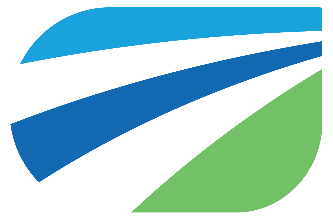 You are an agency administrator or board member and you attend an annual conference related to your public agency work.  You want to attend a hosted reception sponsored by a private firm at the conference.
Is this a violation of the statutory ethics code for localgovernment officials?
6
Answer  Ethics Question No. 2
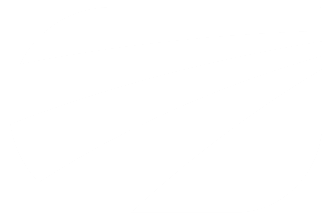 Technically, yes – but there is a “generally recognized” de minimis exception in the ethics code interpretation and this would fall within that exception.
Part of recognized conference activity – not tied to any individual or work related activity
A different answer if an expensive private dinner just for one person
7
Ethics Question No. 3
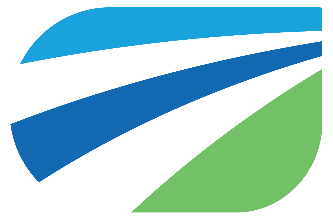 You are an agency elected official or management staff member.  A vendor wants you to come  to their headquarters in Seattle to view a product the agency is considering buying.  May you accept travel expenses to Seattle to see their product?
8
Answer  Ethics Question No. 3
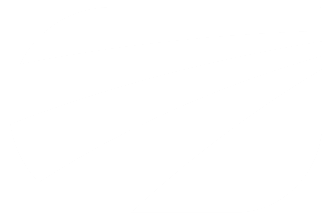 Close question – check with your legal counsel!
An elected official or agency staff member can accept payment of travel expenses – a legitimate public purpose – but, no extras like play tickets 
Similar to a donation from a vendor to a public agency to pay travel expenses
Also consider public relations angle
9
Ethics for Local Agency  Officials
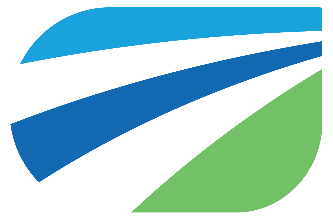 Unlike for state officials, not as detailed
RCW 42.23.070 – Prohibited acts for local government officers
Enacted in 1994
Only applies to local government officers, not employees
10
Four Statutory Prohibitions
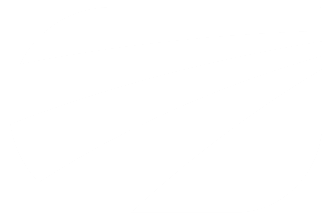 (1) Special Privileges
(2) Gifts or Rewards
(3) & (4) Confidential Information
11
(1) No Special Privileges
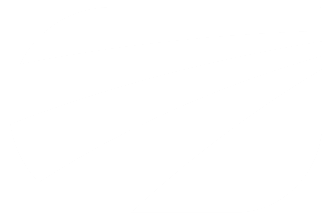 No municipal officer may use his or her position to obtain special privileges for himself, herself or others.
• Can’t waive permit fees
• No special rates or fees for county services
• Same procedures apply for permits, etc.
12
(2) No Gifts or Rewards
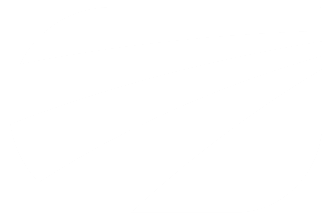 No officer may give or receive any compensation, gift, reward from any source except employing municipality for any matter connected with officer’s services unless otherwise provided by law
• No additional compensation
• No free trips, tickets to events, etc.
13
What Is a Gift?
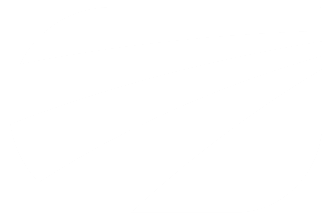 No exceptions on amount of gift in local government statute
State ethics code does have definition of gift in RCW 42.52.150 -- No gift with value over $50 in year
State Auditor Office generally applies this standard to local government officers
14
Not Considered Gifts for State Officials
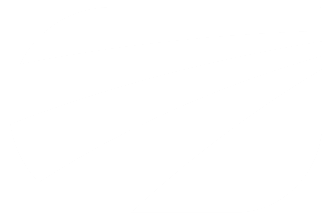 Unsolicited flowers and plants
Unsolicited advertising or promotional items of nominal value – tee shirts, key chains
Unsolicited awards, plaques, trophies
Food and beverages consumed at hosted reception or function if attendance related to duties
15
(3) & (4) Confidential Information
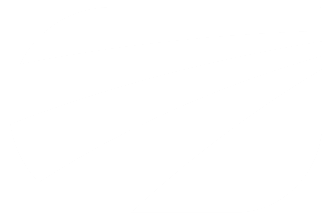 Cannot accept employment or engage in business that would require disclosure of confidential information
No municipal officer can disclose confidential information gained by reason of officer’s position
• Should apply to executive sessions
16
Penalties
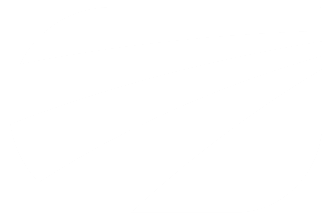 Personal liability of $500 
Possible forfeiture of office
In addition to any other civil or criminal penalties that may apply 
RCW 42.23.050
17
Local Ethics Codes
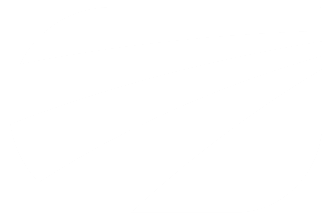 May add additional local requirements
Cannot conflict with state law but can add requirements
Can cover employees as well as officers
Be sure and check if local code exists
18
Ethics Question No. 4
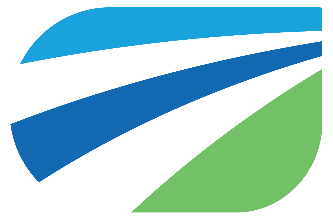 You are an assistant department head at the agency.  The department is selling some surplus equipment by auction.
Can you bid on the equipment?
19
Answer  Ethics Question No. 4
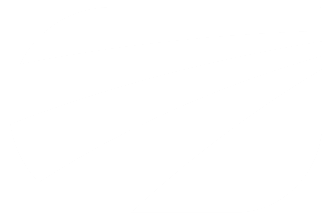 Probably not
As an officer of the local agency, under state law you cannot purchase or lease any property from the agency regardless of the value
Applies to sale of property where you had a supervisory role in some capacity over the sale – that is, within your department
20
Contract Interests
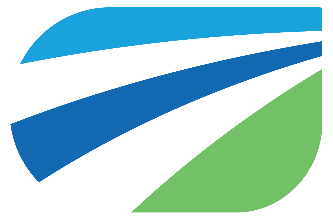 RCW 42.23.030 
No municipal officer may have a contract interest, directly or indirectly, in any contract which may be made by, through, or under the supervision of such officer, in whole or in part…
21
Application
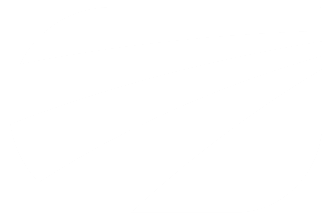 Act applies to all local governments
Counties, cities, towns, special purpose districts
“Officer” is broadly defined but does not include lower level employees
All elected and appointed officers of the local government, together with all deputies and assistants of such officers
22
What Is a Contract Interest?
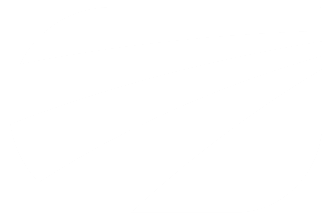 “Contract” includes employment, sales, purchases, leases
Does not prohibit an officer from being interested in any and all contracts, only those wholly or partially subject to his or her control
Prohibition applies even if member does not vote
23
Exceptions for Contract Interests
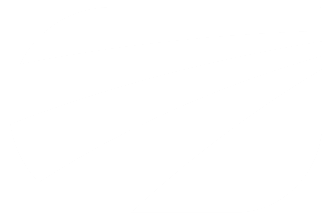 Many exceptions to this rule for various local government agencies- but no exceptions for counties with a population over 125,000 or city with population over 10,000
No exceptions cover regional clean air agencies
Remote interest may apply – RCW  42.23.040
	(salaried employee, holder of less than 1% of shares)
24
Penalties – RCW 42.23.050
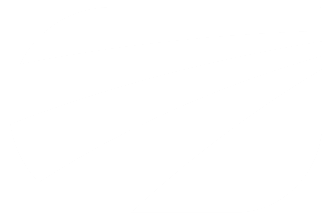 The officer may be held liable for a $500 civil penalty “in addition to such other civil or criminal liability or penalty as may otherwise be imposed.”
The contract is void.
The officer may have to forfeit his or her office.
25
Board Members w/ Inherent Conflicts
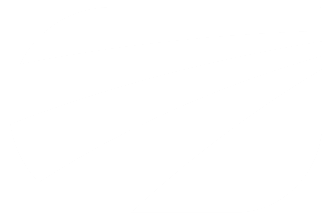 RCW 70.94.100(6)
Wherever a member of a board has a potential conflict of interest in an action before the board, the member shall declare to the board the nature of the potential conflict prior to participating in the action review. The board shall, if the potential conflict of interest, in the judgment of a majority of the board, may prevent the member from a fair and objective review of the case, remove the member from participation in the action.
26
Board Members w/ Inherent Conflicts
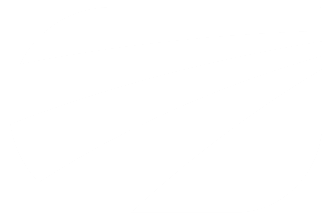 WAC 173-400-220(1)
(1) Public interest. A majority of the members of any ecology or authority board shall represent the public interest. A majority of the members of such boards, shall not derive any significant portion of their income from persons subject to enforcement orders pursuant to the state and federal clean air acts.
27
Board Members w/ Inherent Conflicts
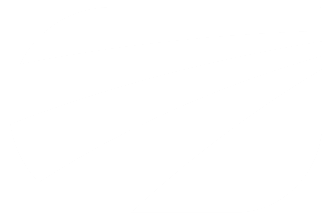 WAC 173-400-220(2)
(2) Disclosure. Each member of any ecology or authority board shall adequately disclose any potential conflict of interest in any matter prior to any action or consideration thereon, and the member shall remove themselves from participation as a board member in any action or voting on such matter.
28
Board Members w/ Inherent Conflicts
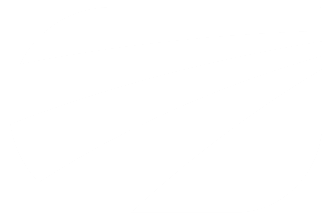 WAC 173-400-220(3)
(3) Define significant income. For the purposes of this section, "significant portion of income" shall mean twenty percent of gross personal income for a calendar year.
29
Legislative / Quasi-judicial Distinction
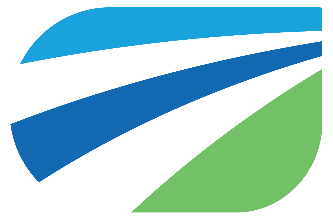 A legislative act refers to policy decisions covering a broad class of individuals or businesses.
Quasi-judicial actions are those dealing with a particular permit or enforcement action.
30
Board Members w/ Inherent Conflicts
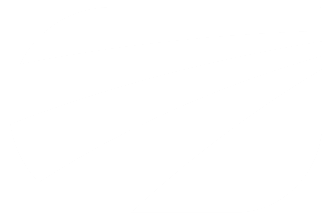 On any potential conflict of interest issue:
1. Talk to legal counsel
2. Take a conservative approach
3. Use the “smell test”
31
Resources
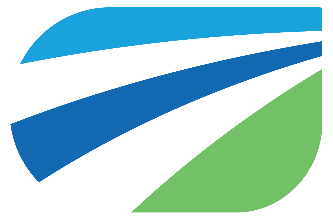 Your legal counsel
MRSC consultants and the MRSC website		
				www.mrsc.org
Your insurer
32